Anatomy, Physiology, and Disease
Chapter 8: The Integumentary System:
The Protective Covering
Integumentary System
Definition:  comprised of skin and its accessory components including hair, nails, and associated glands.
Vital Functions
Protection from pathogens
Balances fluid levels
Stores fatty tissue for energy supply
Produces vitamin D (with help from sun)
Provides sensory input
Helps to regulate body temperature
The Skin
Largest organ; weighs approximately 20 pounds; covers area about 20.83 sq.feet on an adult

Cross section of skin has three layers:
Epidermis
Dermis
Subcutaneous Fascia
Three Layers Of Skin
Epidermis
Outside layer; made up of five or six even smaller layers of tissue
Contains no blood vessels or nerve endings
Cells on surface constantly shed, being replaced with new cells  from the stratum basale every 2–4 weeks
Outermost layer of dead cells, called stratum corneum, which are flat, scaly, keratinized epithelial cells
Interesting Fact
You slough off 500 million cells every day, or about 1½ pounds of dead skin a year, allowing for rapid repair in case of injuries
Pathology Connection: Skin Color and Disease
Skin color can indicate disease
Yellow skin (jaundice) may indicate liver disease where the liver can’t break down bilirubin

 Bronze color may indicate adrenal gland disease; malfunctioning adrenal glands can cause skin to produce excessive melanin

Bruised skin could indicate skin, blood, or circulatory problems
Jaundice
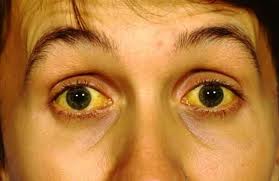 Bruising
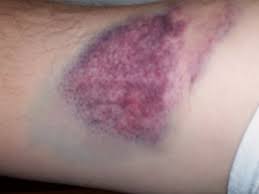 Dermis
Layer below the epidermis is thicker dermis layer

Contains:
Capillaries
Collagenous/elastic fibers
Involuntary muscles
Nerve endings
Lymph vessels
Hair follicles
Sudoriferous glands (sweat)
Sebaceous glands (oil)
Interesting Fact
Finger and toe prints arise from this layer
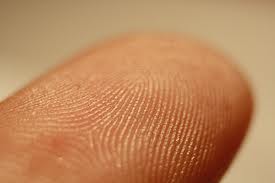 Sudoriferous Glands
Two main types of sudoriferous, or sweat, glands
Apocrine glands: found near hair follicles in groin and armpits; become active around puberty and are believed to act as sexual attractants

Eccrine glands: found in greater numbers on palms, feet, forehead, and upper lip; are important in regulation of temperature
Interesting Facts
We have 3 million sweat glands

Sweat has no odor, but bacteria degrades substances in sweat over time into chemicals that give off strong smells commonly known as body odors
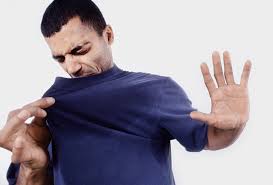 Sebaceous Glands
Secrete oil, or sebum

Sebum keeps skin from drying out and (due to its acidic nature) helps destroy some pathogens on skin’s surface
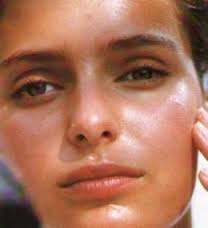 Sweat and Sebaceous Glands
Subcutaneous Fascia
Innermost layer of skin, also known as the hypodermis
Composed of elastic and fibrous connective tissue and fatty tissue
Lipocytes (fat cells) produce fat that acts as padding to protect deeper tissues and act as insulation for temperature regulation
Fascia attaches to muscles of body
Pathology Connection: Herpes
Lifelong viral infection that produces clusters of small fluid-filled sacs (vesicles/blisters)

Signs and symptoms usually come and go; stress and compromised immune system can lead to symptom flare 

Several types of herpes
Herpes Varicella
Also known as chickenpox
Spread by airborne particles or direct contact
Vesicles (blisters) can be found on face, trunk, and extremities
Vesicles associated with intense itching
Herpes Varicella
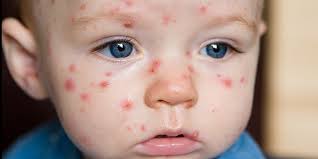 Herpes Zoster
Also known as shingles
Develops when dormant chickenpox virus re-activates
Causes extremely painful blisters/rashes that follow course of a sensory nerve
Symptoms develop when stress, disease, trauma, or aging prevent immune system from keeping virus in check
Herpes Zoster
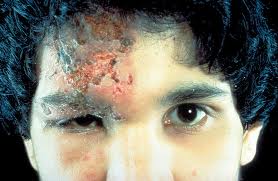 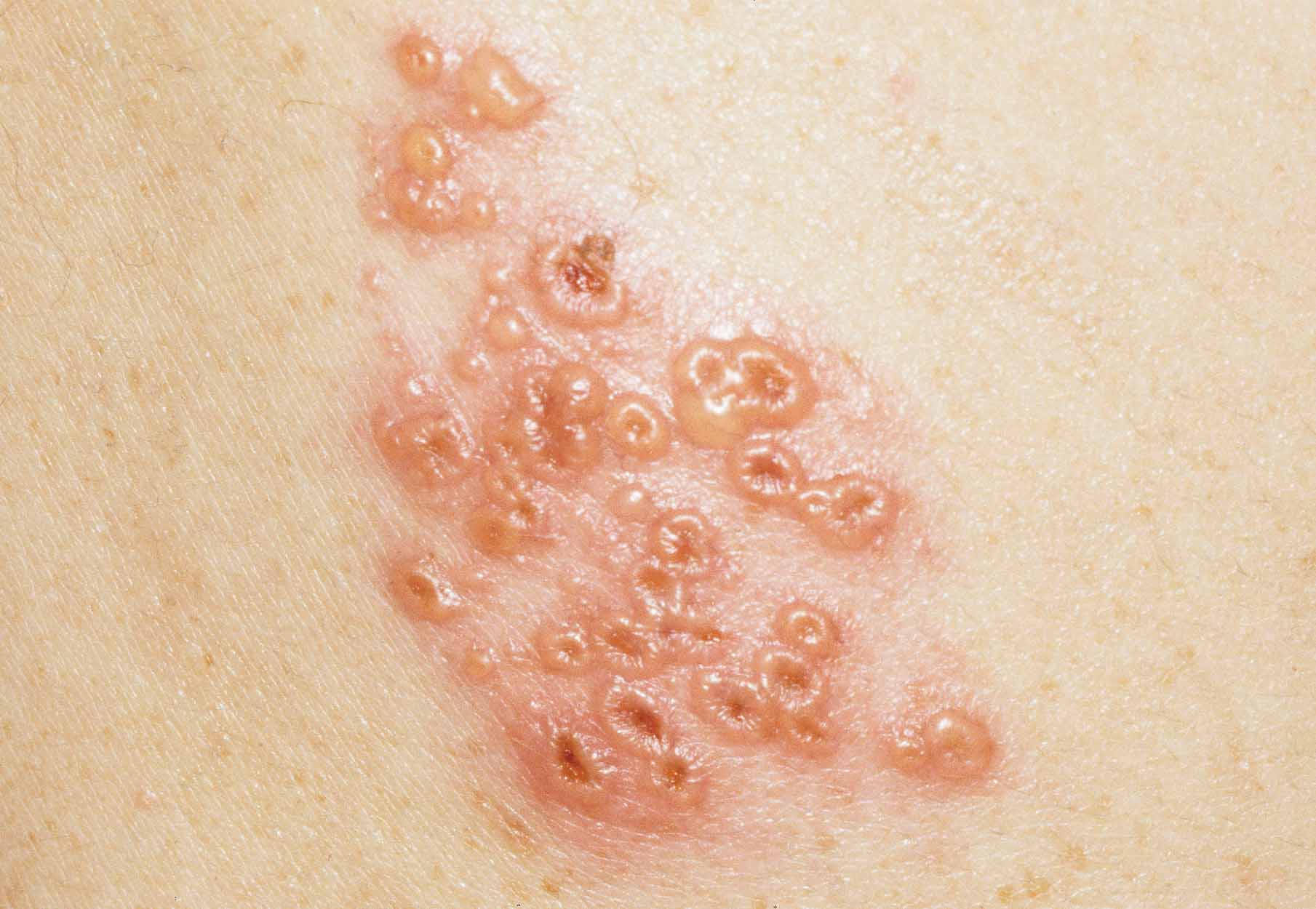 Herpes Simplex Type 1
Causes “cold sores” or “fever blisters” around mouth or nose

Commonly develops after common cold or fever
Herpes Simplex Type 1
Herpes Simplex Type 2
Causes genital herpes

Spread by direct contact

Most contagious when in active stage; however, can be spread during remission
HPV: Human Papilloma Virus
Causes warts (verruca); hypertrophy of keratin cells in skin
Common warts
Usually found hands and fingers
Spread by scratching and direct contact
Often disappear on their own 
Plantar warts
Found on sole of foot
Tend to grow inward 
Have relatively smooth appearance on surface
Can cause pain when walking
Treatment: removal by surgery or freezing
Common Wart
Plantar Wart
HPV cont.
Genital warts
Sexually transmitted and highly contagious
Associated with cervical cancer
Vaccine may help prevent cervical cancer associated with HPV
Fungal Infection: Tinea
Tinea Pedis (athlete’s foot)
Fungal infection of foot
Spread by direct contact with contaminated surfaces (like locker room floors)
Develops in warm, moist area between toes

Tinea cruris (jock itch)
Fungal infection of groin area
Mainly affects men
Aggravated by increased perspiration, and tight fitting garments
Tinea cont.
Tinea corporis (ringworm)
Fungal infection of smooth skin areas
Appearance: red, ring-shaped structure with pale center
THERE IS NO ACTUAL WORM involved
Tinea unguium
Fungal infection under finger or toenails
If untreated, results overgrown and thick nails with white/brittle appearance
Tinea Pedia
Tinea Corporis
Tinea Unguium
Cellulitis
Infection of skin and subcutaneous tissue
Caused by Staphylococcus
Source of infection often wound of some kind
Cellulitis
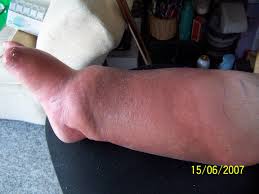 Lyme Disease
Etiology: Bacterial infection spread by deer tick bites
Signs and symptoms:
“Bull’s eye” rash: red circle with lighter center; often very first presenting sign of infection; appears few days to several weeks following tick bite
Flu-like symptoms, fever, and chills
Malaise
Joint inflammation
Lyme Disease cont.
Treatment (RX): antibiotics
If untreated, can lead to neurological, cardiovascular problems, arthritis
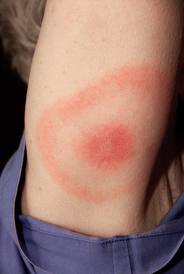 How Skin Heals
Injury or wound develops
Wound fills with blood; blood contains clotting substances 
Clot forms causing scab
WBCs enter and destroy any pathogens
Fibroblasts come and begin pulling edges of wound together
Basale layer hyper-produces cells for repair of wound
Wound Repair
Burns
Types: heat, chemicals, electricity, radiation, and thermal

Two factors affect assessments of damage:
Depth
Amount of area damaged
First Degree Burns
First degree burns damage only to epidermis
S/S: redness and pain, but no blister
Pain subsides in 2–3 days; there is no scarring
Complete healing takes about one week
1st Degree Burn
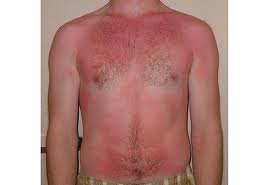 2nd Degree Burn
2nd degree burns involve entire depth of epidermis and portion of dermis
S/S: redness, pain, and blistering
Extent of blistering dependent on depth of burn
Blisters heal within 10–14 days if no complications;  deeper burns take 1–3½ months
Scarring in second degree burns is common
2nd Degree Burns
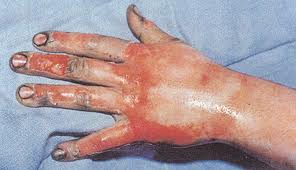 3rd Degree Burns
3rd burns affect all three layers of skin
Surface of burn has leathery feel; color will range from black, brown, tan, red, or white
Pt feels no pain; pain receptors are destroyed
Also destroyed: sweat and sebaceous glands, hair follicles, and blood vessels
3rd Degree Burns
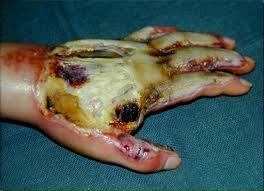 4th Degree Burns
Penetrate bone and cause bone damage
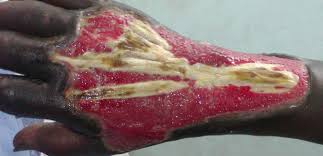 Rule Of 9’s
Used to estimate extent of area damaged by burns
Body divided into regions, each given % of body surface area:
Head and neck: 9%
Upper limb: 9% (2 x 9 = 18%)
Front of trunk: 18%
Back of trunk and buttocks: 18%
Front of legs: 18%
Back of legs: 18% 
Perineum (including anus and urogenital region): 1%
Assessing Degree of Burn
Burn Complications and Treatments
Complications:
Bacterial infections
Fluid loss
Heat loss
Treatments:
Debridement: Removing damaged/dead  skin and tissue.
Skin Grafting: replacing skin with new skin: autograft: self vs. heterograft:donor
Hair
Hair composed of fibrous protein called keratin
Composed of shaft, root, and follicle
Sebaceous gland associated with each hair follicle
Color is dependent on amt. and type of melanin you produce
Pathology Connection: Alopecia
Etiology: any type of hair loss
Causes: genetic, chemotherapy, hormonal imbalance, stress, infection, and medication side effect
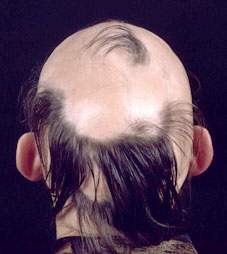 Pathology Connection: Pediculosis
Etiology: lice infestation
S/S: lice and nits (egg deposits)
DX: visual inspection
TX: Wash with medicated soap/shampoo, cleaning of all clothing, bedding, towels, combs, etc. to remove infestation
Pediculosis
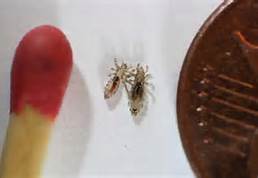 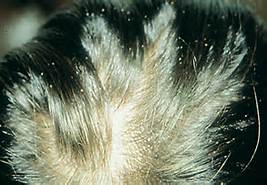 Folliculitis
Folliculitis 
Etiology: bacteria (usually staphylococcus)
S/S: small pustules that form around base of hair follicle
DX: visual examination, site culture
TX: proper daily cleansing with antiseptic cleanser, oral antibiotics (chronic or severe cases)
Scabies
Etiology: mites
S/S: elevated, grayish-white lines (burrows), vesicle and pustule formation (due to bite, feces, ova of offending mite), intense itching
DX: visual inspection
TX: application of medicated cream, all infected individuals must be treated to prevent re-infection
Scabies
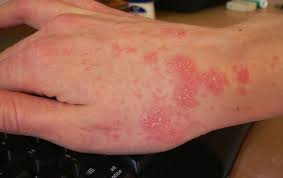 Temperature Regulation
Blood vessel changes:
Vasodilation exposes heated blood to external cooling air
Vasoconstriction keeps cooling of blood to minimum when it’s cold outside
Sweat glands excrete water onto skin = cooling through evaporation
By the time you feel thirsty you’re already dehydrating; you can potentially secrete 12 liters of sweat in a 24 hour period
Temperature Regulation (cont.)
Shivering causes muscle activity that produces heat
Hairs on skin stand erect when arrector pili muscles contract;  creates dead space insulating you, like a goose down jacket
Temperature Regulation
Skin Lesions
Macule: discolored spot on skin
Wheal (urticaria): localized evanescent elevation of skin that is often accompanied by itching
Papule: solid, elevated area on skin
Nodule: larger papule
Vesicle: small fluid filled sac (blister)
Skin Lesions (cont.)
Bulla: large vesicle
Pustule: pus-filled lesion
Ulcer: eating or gnawing away of tissue
Crust: dry, serous, brown, yellow, red or green exuadation
Scale: thick, dry flake of cornified epithelial cells
Fissure: crack-like slit that extends through epidermis into dermis
Skin Lesions
Decubitis Ulcer
Etiology: tissue injury from unrelieved pressure upon a specific area
S/S: red, inflamed, crater-like lesion usually located over bony prominence
DX: visual inspection, culturing of site for infection
TX: preventative measures such as turning and padding important; treat infection of the sore
Decubitis Ulcer Stages
Stage 1 Decubitis Ulcer
Stage 2 Decubitis Ulcer
Stage 3 Decubitis Ulcer
Stage 4 Decubitis Ulcer
Psoriasis
Psoriasis 
Etiology: possible genetic basis with attacks triggered by emotional stress, illness, sunlight, or skin damage
S/S: red skin with silvery patches, dry cracking skin with crusting, can be painful
DX: visual exam, patient hx
TX: steroids, ultraviolet light
Psoriasis
Eczema
Eczema 
Etiology: genetic predisposition to allergies, stress
S/S: skin inflammation, redness, vesicles, scales, crusting, pustules
DX: visual exam, pt hx
TX- no true cure: treat symptoms; eliminate allergen, reduce stress, topical cortiosteroidal creams, skin moisturizers, antihistamines
Eczema
Malignant Melanoma
Malignant melanoma 
Etiology: occurs in melanocytes, excessive exposure to the sun
S/S: brown or black irregular patch that appears suddenly.  A color or size change in a prexisiting wart or mole may also be an indication
DX: biopsy
TX: surgical removal and the surrounding area; chemotherapy
Malignant Melanoma
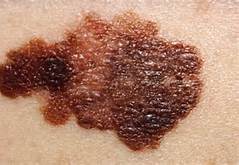